五	分数的意义
分数与除法
第1课时
WWW.PPT818.COM
学习目标
1.理解分数与除法的关系。
2.运用分数与除法的关系，探索假分数与带分数互化的算理，会正确进行互化。
重点
理解分数与除法的关系，探索假分数与带分数互化的算理。
难点
理解分数与除法的关系，探索假分数与带分数互化的算理。
回顾复习
用假分数和带分数分别表示下列图中的阴影部分。
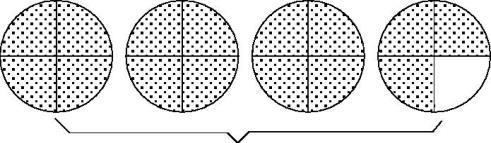 假分数:(　　) 带分数:(　　)
例题解读
把1块蛋糕平均分给2个小朋友，每人可以分到几块蛋糕？如果把7块蛋糕平均分给3个小朋友呢？
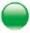 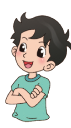 可以用除法计算，1÷2，7÷3，分别等于多少呢？
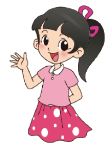 1块蛋糕平均分给2个人，每人分到    块，所以1÷2=      。
7块蛋糕平均分给3个人，每人分到     块，所以7÷3=     。
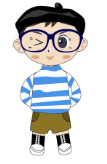 答：把1块蛋糕平均分给2个小朋友，每人可以分到     块蛋糕；如果把7块蛋糕平均分给3个小朋友，每人可以分到     块蛋糕。
你发现分数与除法有什么关系？与同伴说一说。你能用字母表示分数与除法之间的关系。
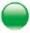 1
7
1÷2＝
7÷3＝
2
3
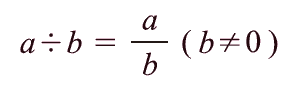 举例说一说，假分数和带分数如何进行互化？
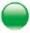 1
1
1
1
7
1
6
7
1
6
＝2＋
＝2＋
2
2
3
3
3
3
3
3
3
3
3
3
＝     ＋
＝     ＋
6＋1
6＋1
＝
＝
3
3
＝
＝
典型例题
【例1】把假分数化成整数。
【例2】把带分数化成假分数。
9
1
5
14
2
14
3
4
3
小结
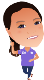 分数与除法的关系
分数的分子相当于除法中的被除数，分母相当于除法中的除数，分数线相当于除法中的除号，分数值相当于除法中的商。
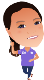 假分数与带分数的互化
（1）


（2）
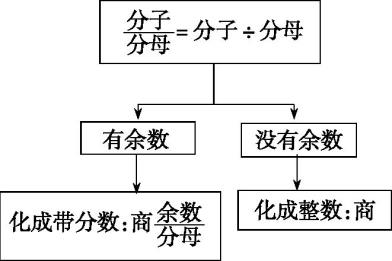 随堂小测
1.填一填。
（1）用分数表示下面各式的商。
7
9
7÷12=
9÷7=
12
7
（2）用除法表示下面的分数。
（       ）
（       ）
3
5
9
19
（       ）
（       ）
2.妈妈买来8个苹果，一共3千克，平均分给8个小朋友。
(1)每个小朋友分到几个苹果?
8÷8=1（个）
答：每个小朋友分到1个苹果。
(2)每个小朋友分到几千克苹果?
3÷8=  3/8 （千克）
答：每个小朋友分到 3/8千克苹果。
课后作业
1.从课后习题中选取；
2.完成练习册本课时的习题。